Figure 4.  fMRI results from the epoch study (Ia,b) and the ICA analysis of free viewing data (II). (Ia) Epoch study. ...
Cereb Cortex, Volume 13, Issue 2, February 2003, Pages 189–202, https://doi.org/10.1093/cercor/13.2.189
The content of this slide may be subject to copyright: please see the slide notes for details.
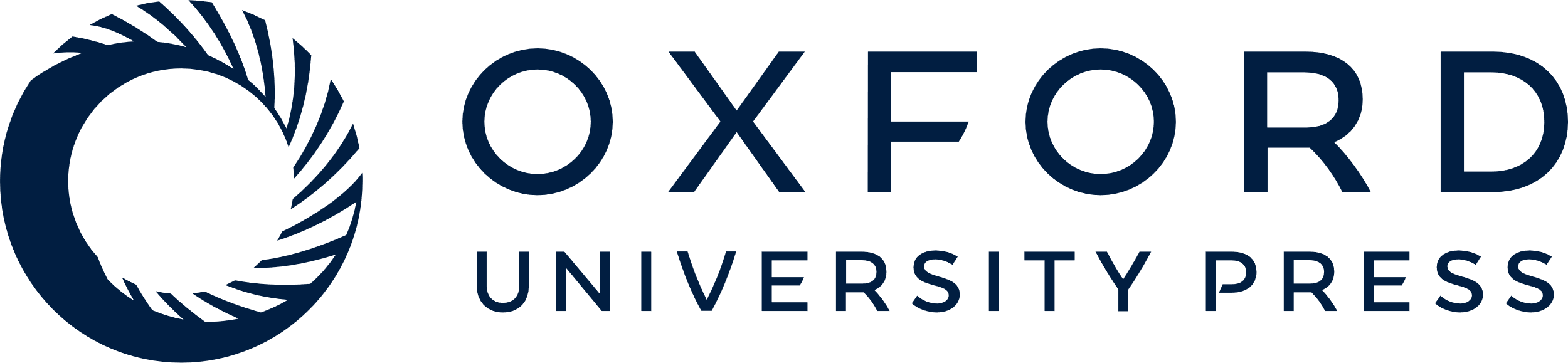 [Speaker Notes: Figure 4.  fMRI results from the epoch study (Ia,b) and the ICA analysis of free viewing data (II). (Ia) Epoch study. Main effect of all shapes (color and motion) versus all non-shapes. (i) Group data rendered onto surface of standard ‘template’ brain supplied with SPM99. Black line shows the level of the horizontal section shown in (ii). (ii) Same data shown in a horizontal section at a level of +2 in the Talairach coordinate system with the right side of the brain shown on the right. Arrows indicate the positions of ‘area KO’ in each hemisphere. (iii) Same contrast shown in a single subject, superimposed onto subject’s own structural scan. Arrow indicates left ‘KO’. Statistical thresholds: P < 0.05 corrected in (i) and (ii); P < 0.001 uncorrected in (iii). Colors represent arbitrary scales of significance above this threshold, with lower significance shown in red, through orange, to highest levels of significance in bright yellow. (Ib) Epoch study. Modality-specific effects of shapes. (I) Contrast of motion shapes versus motion non-shapes (MS – MN). (II) Contrast of color shapes versus color non-shapes (CS – CN). (III) Direct comparison of contrast shown in (I) with contrast shown in (II) (i.e. interaction contrast [MS – MN] – [CS – CN]). Talairach coordinate z = +2 (as in a.ii). Arrows indicate position of area ‘KO’ in each hemisphere, as identified in (a.ii). Statistical threshold P < 0.05 corrected. The interaction contrast in (III) did not show any clusters even when the statistical threshold was dropped to P < 0.001 uncorrected. Scale shows relationship between color and Z-statistic. (II) ICA on free viewing data. In the free viewing experiment, ICA isolated area ‘KO’ either on its own, with visual area V3, or with LO, but never with V5. (A–C) show independent components of three separate subjects, which are representative of the three ways in which ICA isolated ‘KO’ in the eight subjects. For each subject the components that contain ‘KO’ (red), V3 (green) and V5 (blue) are shown superimposed on the individuals’ anatomical scans. (A) One of the two subjects in whom ‘KO’, V3 and V5 were each isolated as separate components. (B) A single subject representative of the five subjects in whom ICA grouped area ‘KO’ together with V3 in a single component. (C) The subject in whom ‘KO’ was grouped together with LO. In none of the eight subjects was ‘KO’ grouped with V5 in the same component.


Unless provided in the caption above, the following copyright applies to the content of this slide: © Oxford University Press]